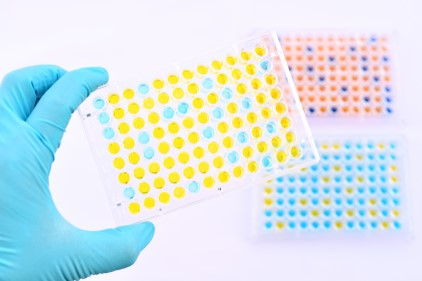 Immunchemische Messverfahren
ELISA
ELISA – Enzyme-Linked ImmunoSorbent Assay
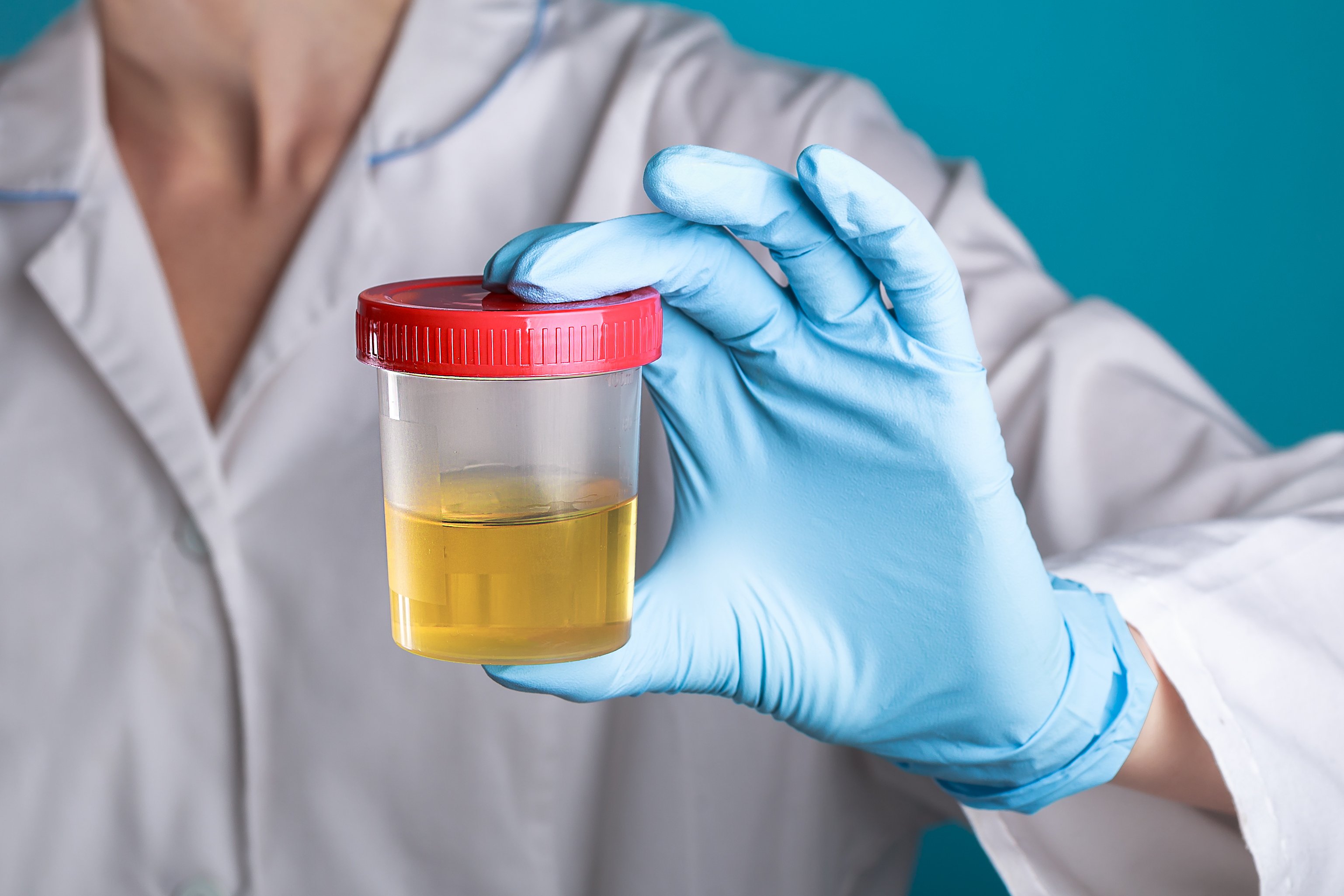 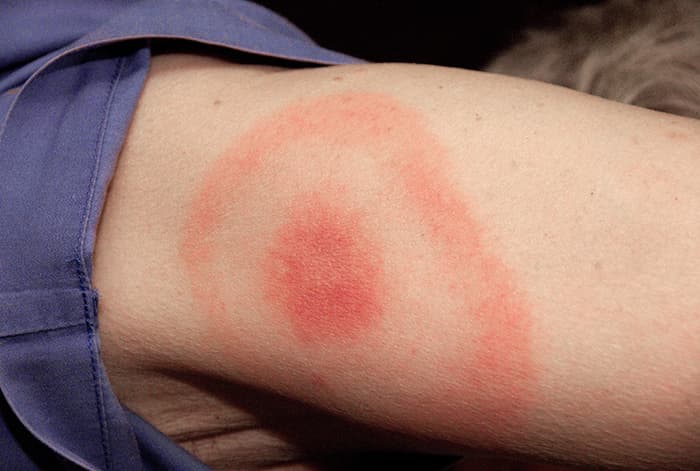 Protein-Nachweis
Lyme-Borreliose
Lernziele
Die Lernenden können…
…die Komponenten eines ELISA nennen.
…den Aufbau eines ELISA designen und erklären.
…die Auswertung eines ELISA erklären.
…den Hook-Effekt anhand eines Beispiels erkennen und erklären.

 … ELISA-Daten selbstständig auswerten.
 …verschiedene ELISA Varianten designen und erklären und die passende Variante für einen Test wählen.
 …selbstständig ein Troubleshooting für ELISA Setups durchführen.
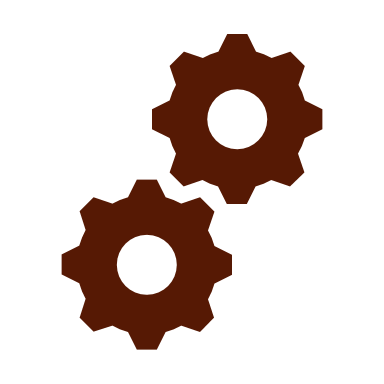 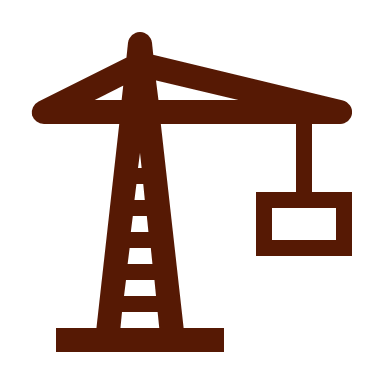 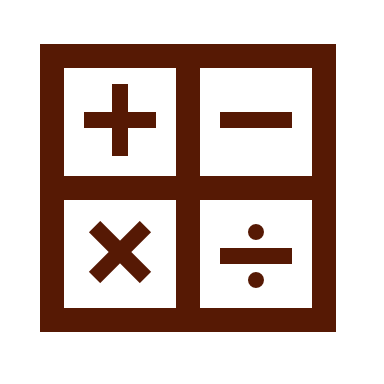 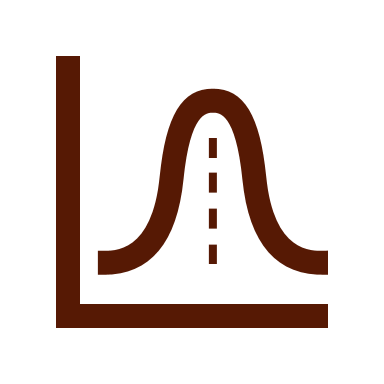 Lektionsablauf
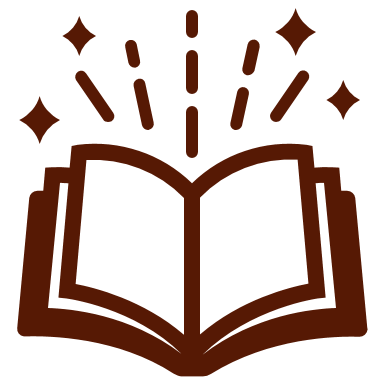 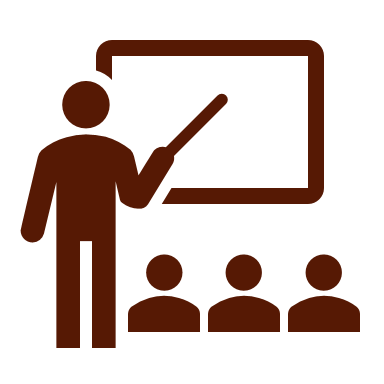 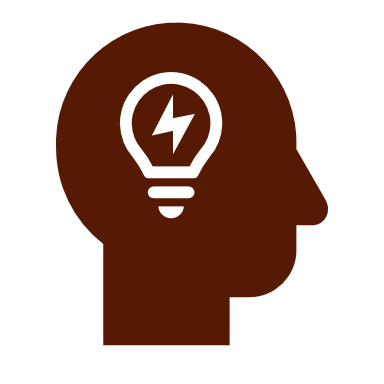 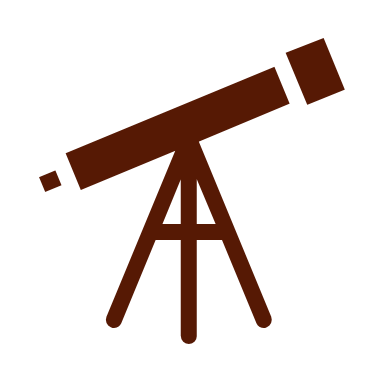 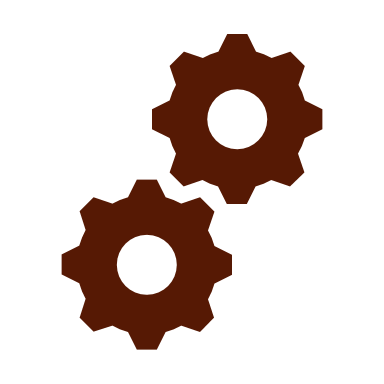 Repetition: Antikörper (Immunglobuline)
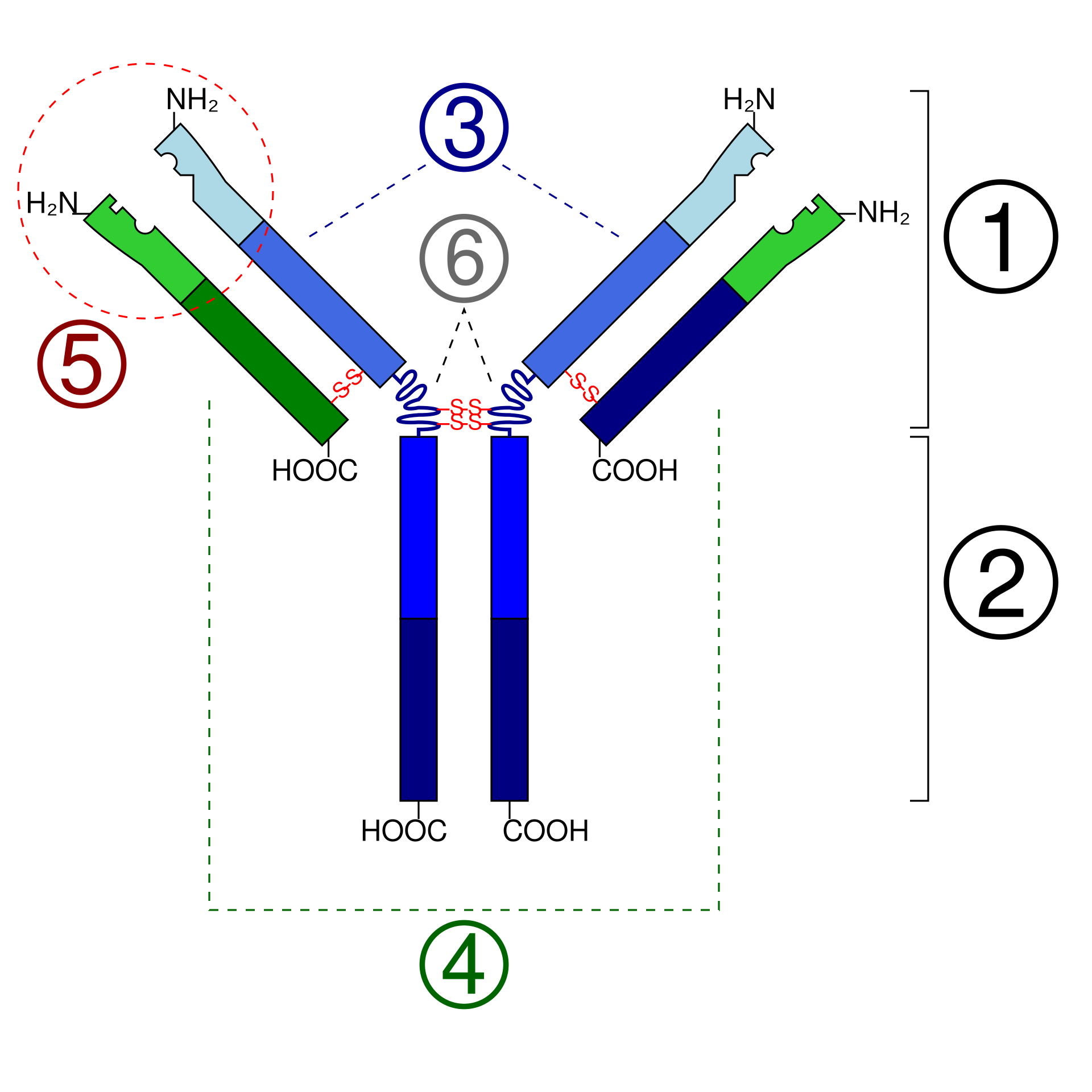 Fab-Abschnitt
Fc-Abschnitt
schwere Ketten
leichte Ketten
Antigenbindungsstelle (Paratop) bindet das Epitop

Funktion: Bindung des Antigens
Spezifisch
Hohe Affinität
Quelle Bild: https://de.wikipedia.org/wiki/Antik%C3%B6rper
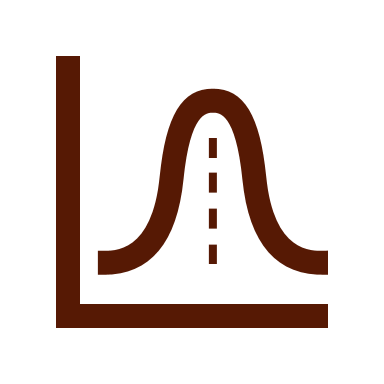 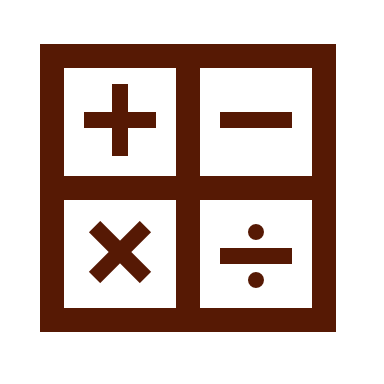 Repetition: Heidelberger Kurve
Messung von Antigen-Antikörper Komplexen
 Antikörper Konzentration bleibt konstant
Antikörper-Überschuss
Äquivalenzzone
Antigen-Überschuss
Antigen
Y
Messignal
Antikörper
Y
Y
Y
Y
Y
Y
Y
Y
Y
Y
Y
Y
Y
Y
Y
Y
Y
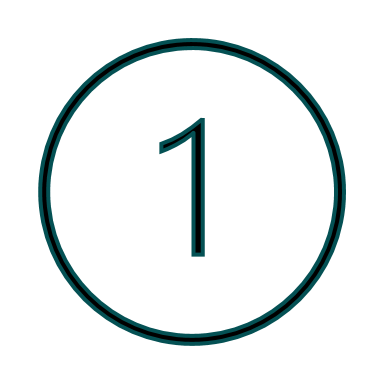 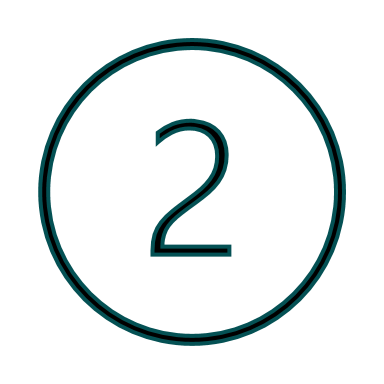 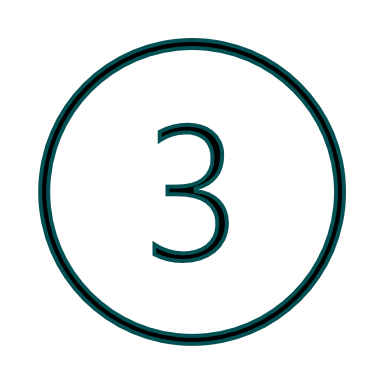 Antigen Konzentration
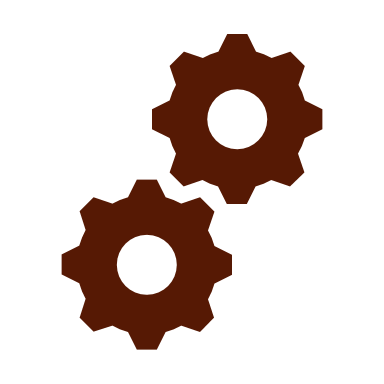 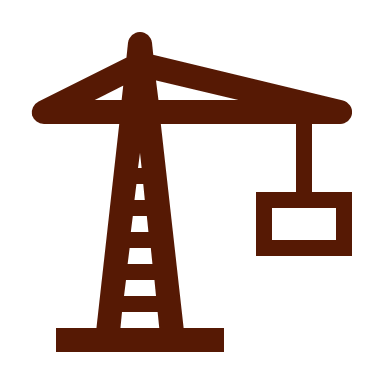 Lernaufgabe – Aufbau eines ELISA
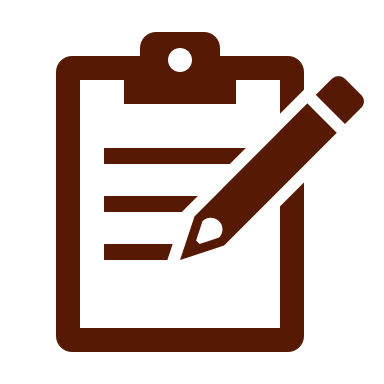 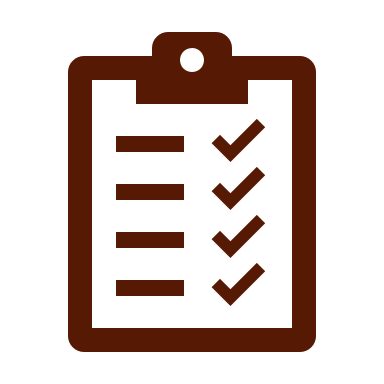 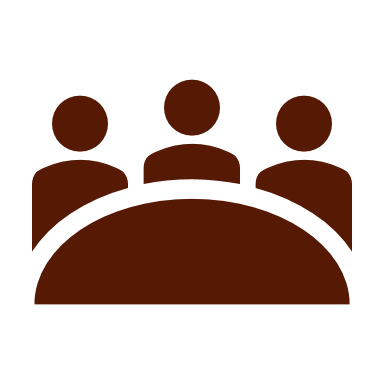 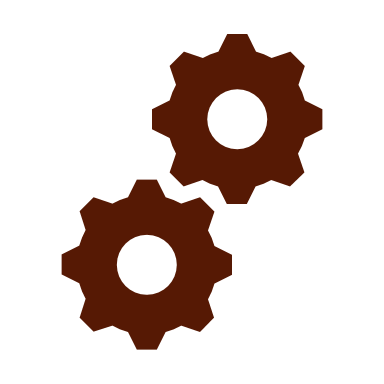 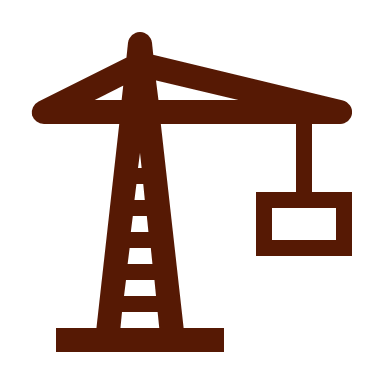 Diskussion
Wieso braucht es zuerst (nach dem Antigen) einen Blocking-Puffer?
Wieso muss zwischen den Schritten gewaschen werden?
Welchen sekundären Antikörper sollte gewählt werden? Wieso?
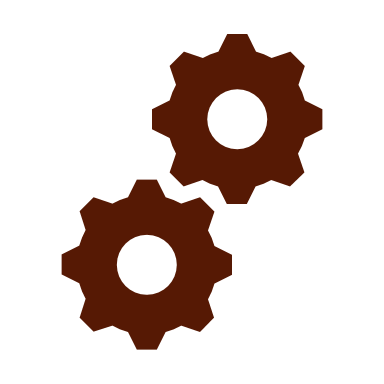 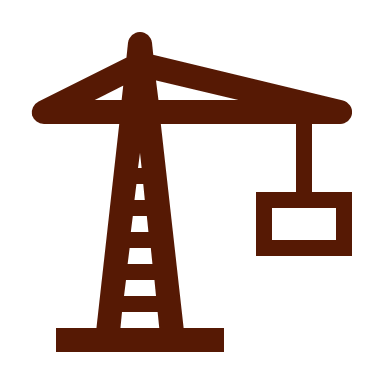 Lösung – Aufbau eines ELISA
Coating: Antigen (p24)
Blocking: BSA-Puffer,um unspezifische Bindung zu verhindern
Primärer Antikörper: bindet Antigen
Enzymgekoppelter sekundärer Antikörper:bindet primären Antikörper
Substrat: Farbveränderung durch Enzym
Stopp-Lösung: Säure deaktiviert Enzym
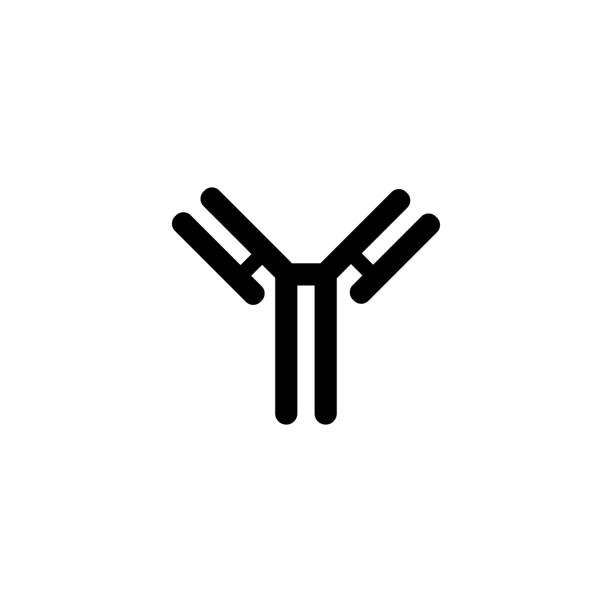 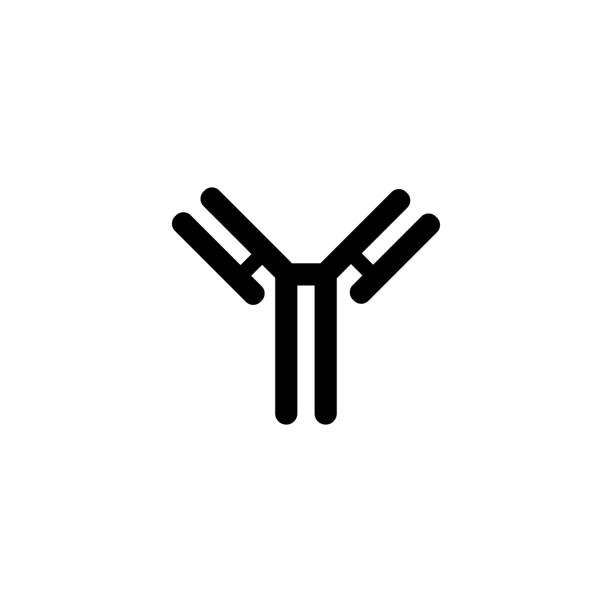 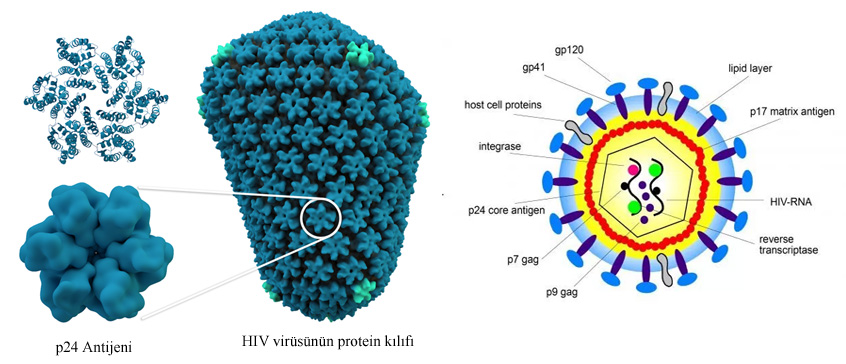 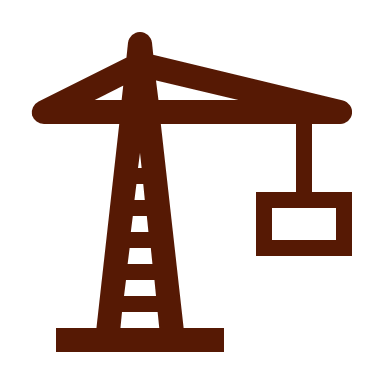 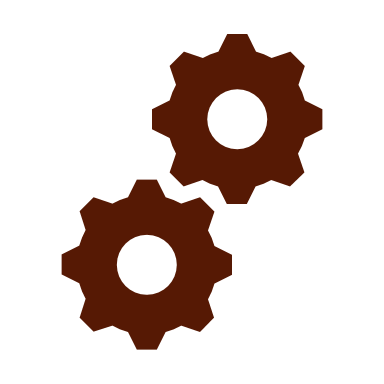 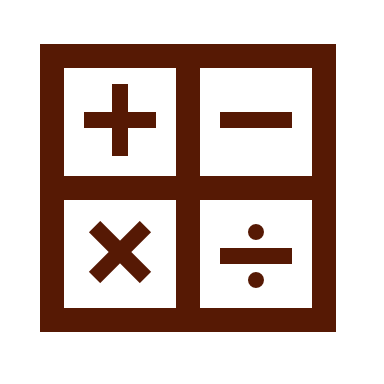 Entwicklung des ELISA
Horseradish Peroxidase (HRP) ist ein Enzym, das Substrate mit Wasserstoffperoxid (H₂O₂) oxidiert.
Tramethylbenzidin (TMB) ist ein chromogenes Substrat, das farblos ist. Bei Oxidation gibt es eine Farbänderung zu blau.
Reaktion: Wenn HRP in Anwesenheit von Wasserstoffperoxid auf TMB trifft, katalysiert es die Oxidation von TMB.
Stopplösung (2M Schwefelsäure) wird verwendet, um das Enzym zu deaktivieren und die Reaktion zu stoppen. Durch die Säure verändert sich Farbe von blau zu gelb.
 Diese Farbänderung ist proportional zur Menge des gebundenen Enzyms und somit zur Menge des Zielmoleküls in der Probe (Antigen).
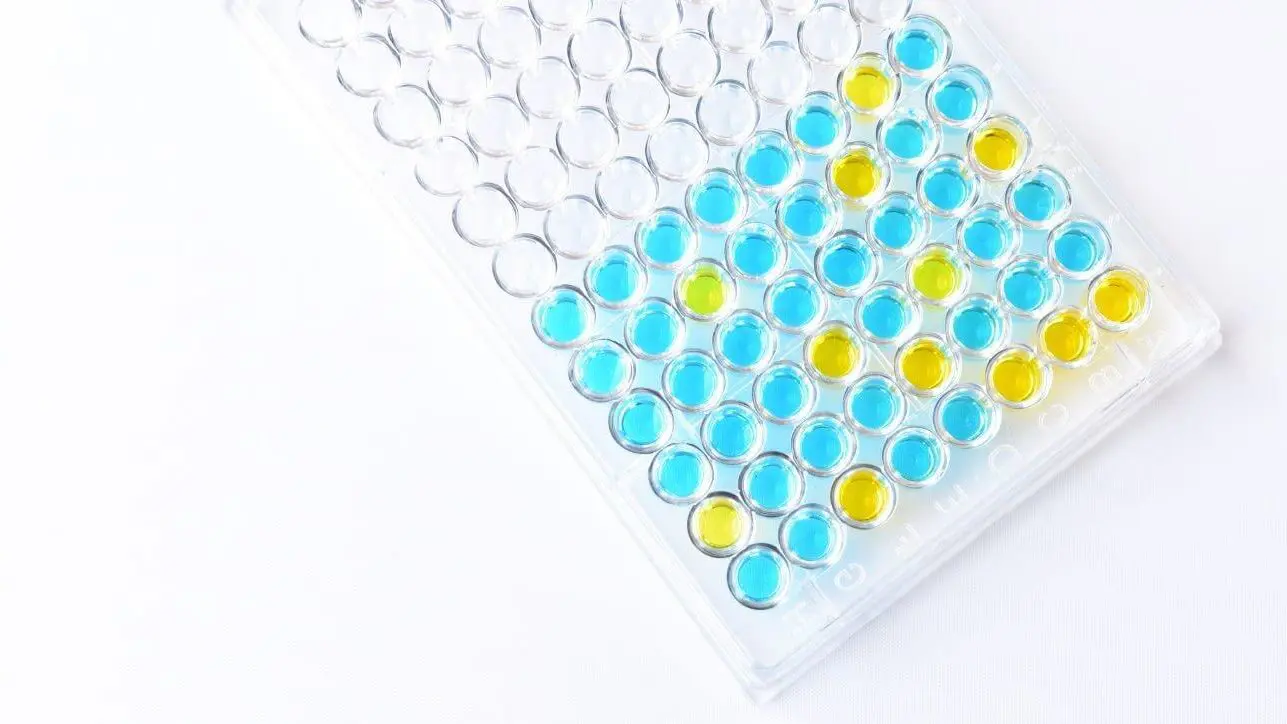 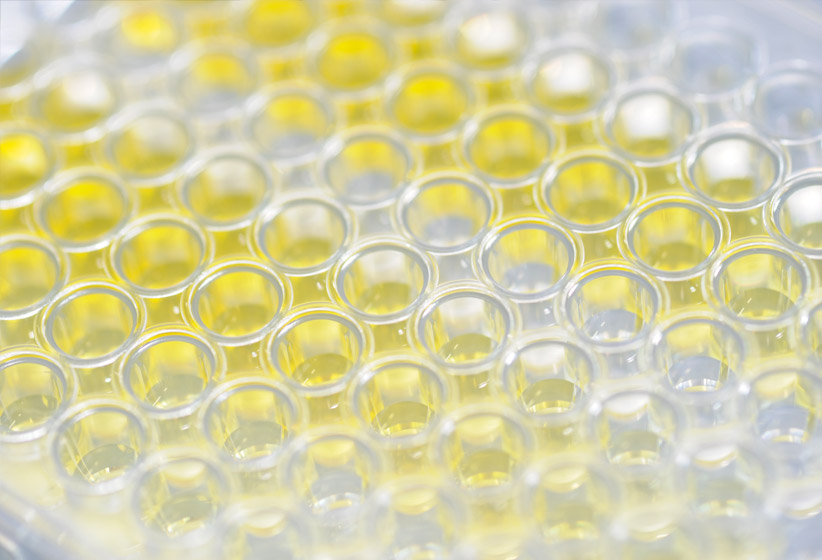 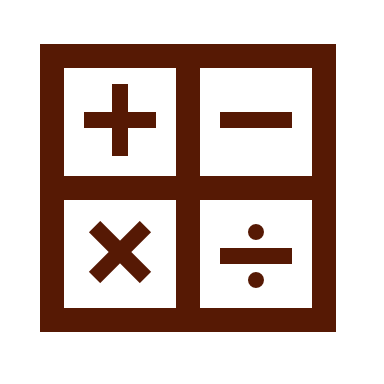 Auswertung Messergebnisse ELISA
Die Farbintensität (OD: Optical Density) wird mit einem Mikrotiterplattenleser bei einer spezifischen Wellenlänge gemessen.
Die Intensität der Farbe (OD) ist proportional zur Menge des Zielmoleküls in der Probe. 
Es wird immer eine Standardkurve mitgemessen, welche eine bekannte Menge des Zielmoleküls aufweist.

 Durch die Proportionalität und einer Standardkuve kann die Konzentration des Zielmoleküls bestimmt werden.
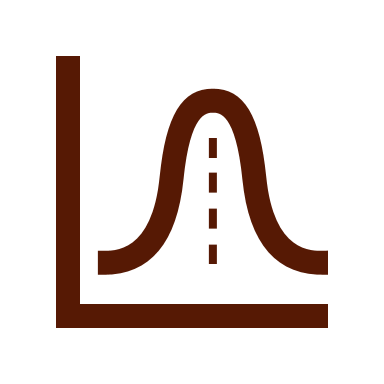 Hook-Effekt
Typischer Fehler
Bei Titrationen kann es vorkommen, dass bei hohen Konzentrationen das Signal wieder sinkt. 2 unterschiedliche Konzentrationen mit gleichem Signal!
Quelle Bild: https://wehrmed.de/humanmedizin/untersuchungen-zum-hook-effekt-bei-lateral-flow-assays-fuer-staphylokokken-enterotoxin-b.html
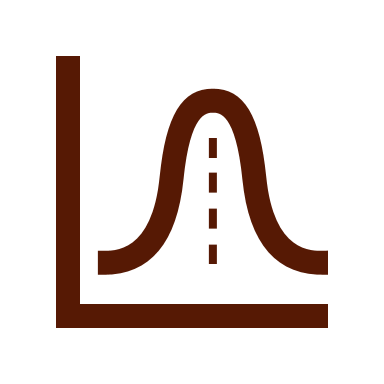 Hook-Effekt
Tritt bei Antigen-Überschuss ein(rechter Schenkel der Heidelberger Kurve)

 Messung mit verdünntem Probenmaterial wiederholen.
Antigen
Y
Messignal
Antikörper
Y
Y
Y
Y
Y
Y
Y
Y
Y
Y
Y
Y
Y
Y
Y
Y
Y
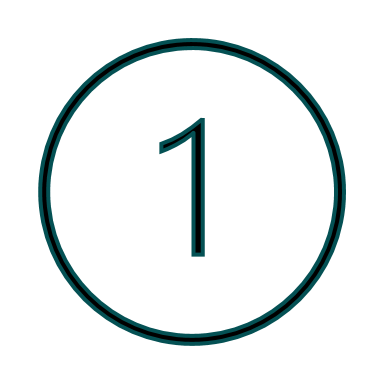 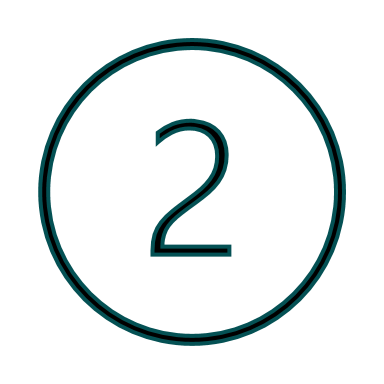 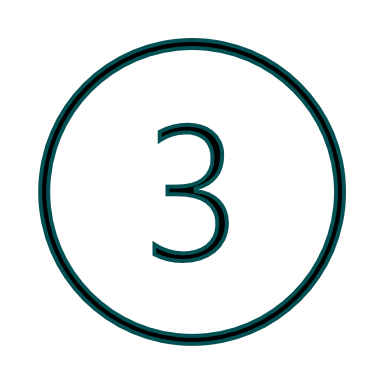 Antigen Konzentration
Ausblick
ELISA Varianten
	
	Direkter ELISA

	Indirekter ELISA

	Sandwich ELISA

	Kompetitiver ELISA
Troubleshooting

	Störfaktoren

	Interferenzen

	Verschleppungsprobleme
ELISA-Daten Auswerten
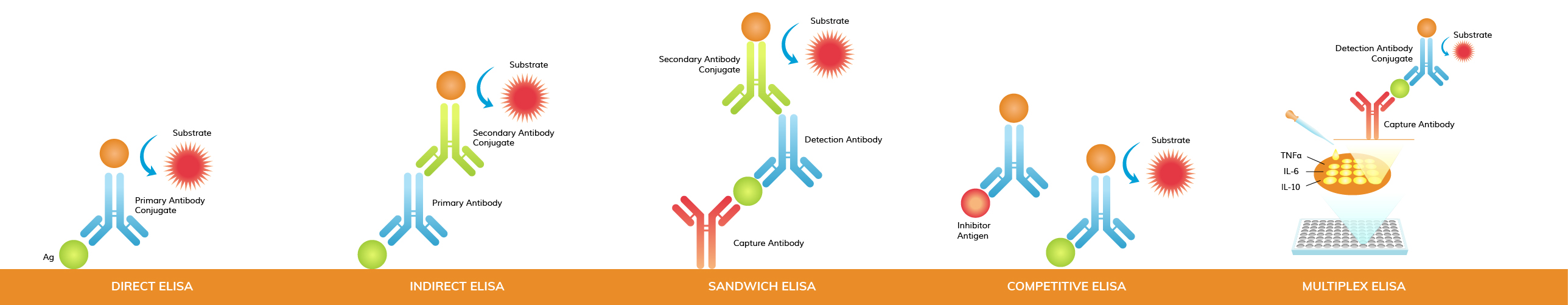 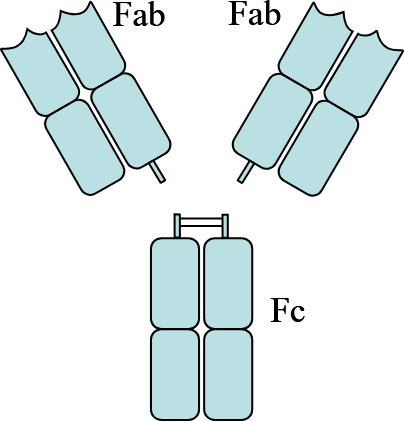 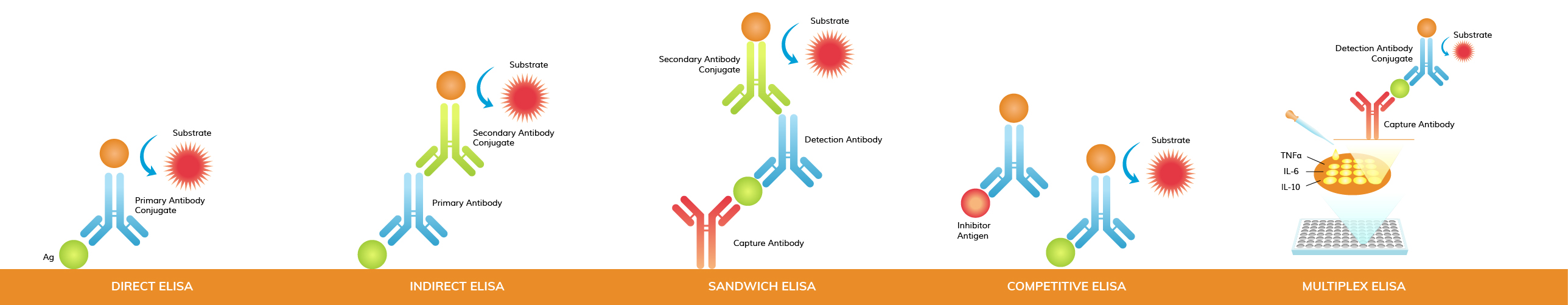 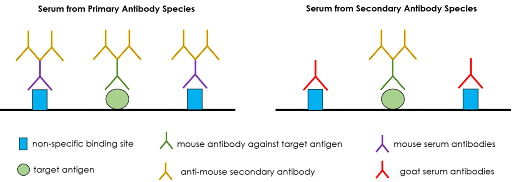 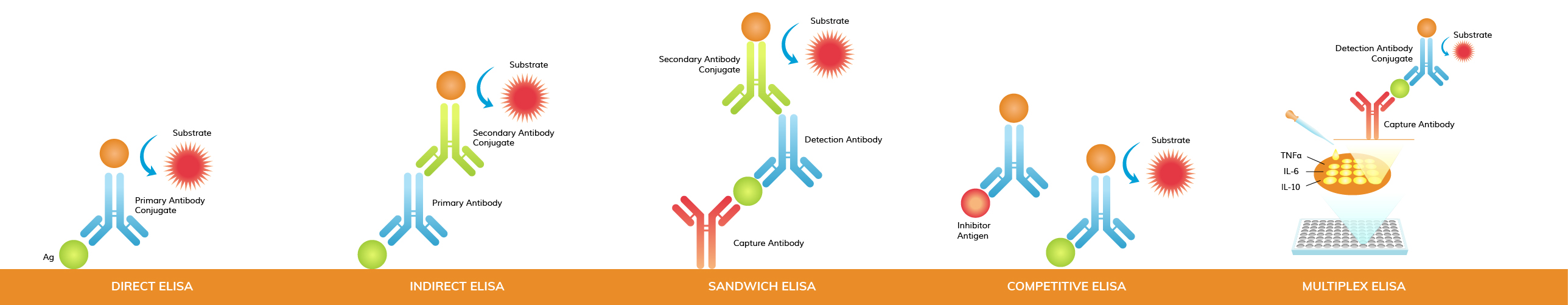 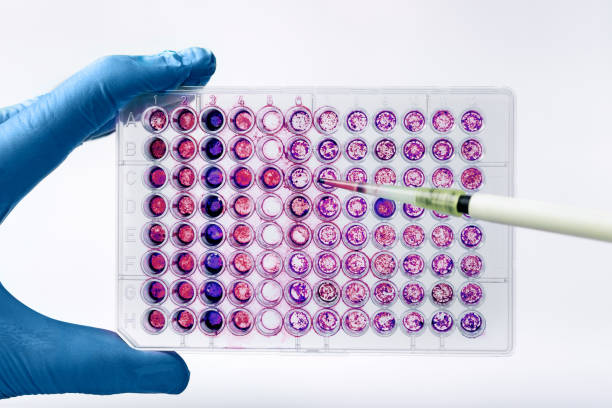 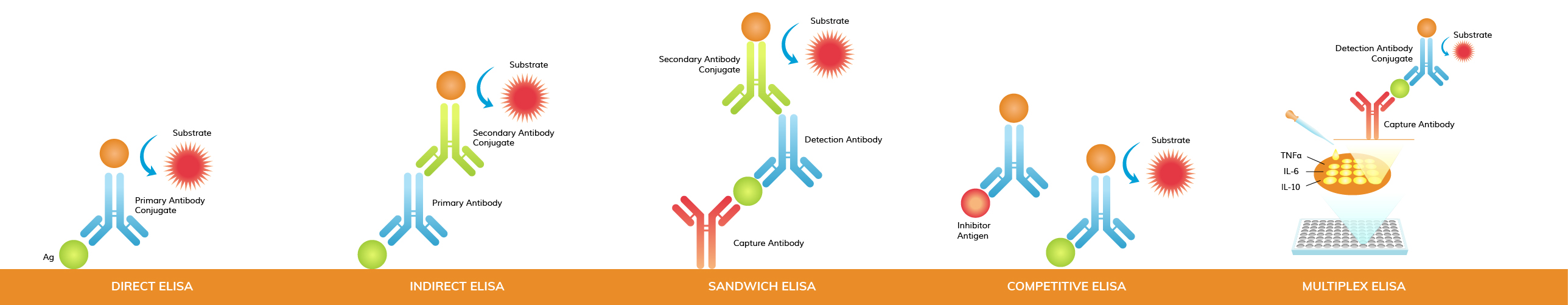